Figure 2. Geographic distribution of active semiconductor producers, 1949–1987. Source: Authors’ Data (EBG, ICE, ...
Ind Corp Change, Volume 24, Issue 4, August 2015, Pages 837–858, https://doi.org/10.1093/icc/dtv025
The content of this slide may be subject to copyright: please see the slide notes for details.
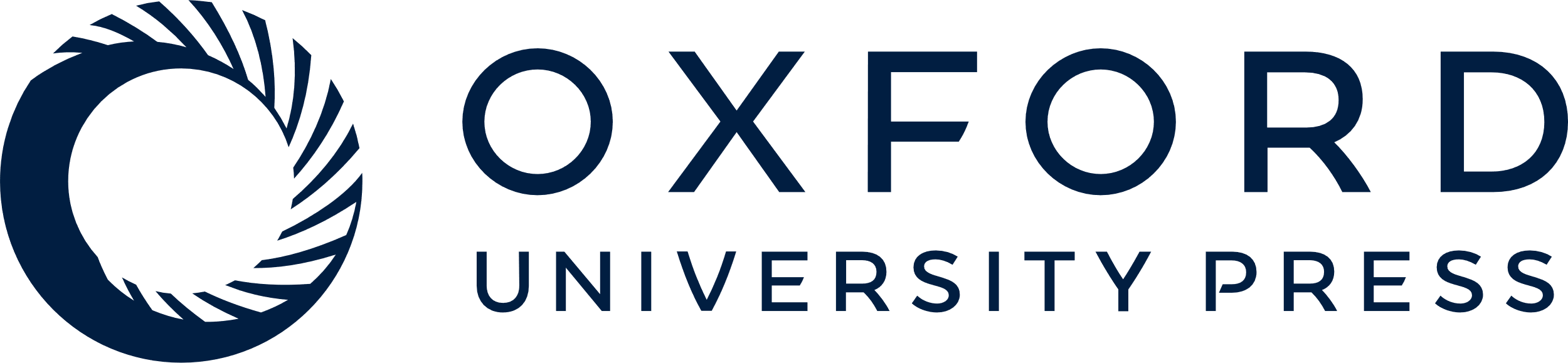 [Speaker Notes: Figure 2. Geographic distribution of active semiconductor producers, 1949–1987. Source: Authors’ Data (EBG, ICE, SVG).4


Unless provided in the caption above, the following copyright applies to the content of this slide: © The Author 2015. Published by Oxford University Press on behalf of Associazione ICC. All rights reserved.]